THE MYSTERIOUS DYSTONIA
II-MU
PROFESSOR & CHIEF         :  DR G.BAGIALAKSHMI.,MD.,
 ASSISTANT PROFESSORS  :  DR. VALLIDEVI.,MD.,
                                             :  DR. PON SENTHILKUMAR.,MD.,
                                             :  DR. ILAMARAN .M .,MD.,
PRESENTOR                         :  DR.PALRAJ.M
CHIEF COMPLAINTS
A 45 year old female,home maker,admitted with

C/o Episodic burning sensation of both lower limbs for 5 months 

C/o weakness of both lower limbs for 6 weeks
HISTORY OF PRESENTING ILLNESS
She was apparently normal 5months back after that she had 
H/o Episodic burning sensation of feet , which was radiating to legs,thighs & upto genitalia , associated with stiffening of both lower limbs with flexion of both hips ( 30 degree), knee extension , ankle plantar flexion and abdominal wall contraction
This attack occurred  2-4 episodes per day which lasted for few minutes and subsided of its own .
This episode was associated with urinary incontinence
She was apparently normal in between the episodes with normal sensory , motor and autonomic functions 
Higher mental functions were normal during and after the episode

3 ½  months later she developed,
H/o weakness of both lower limbs for 6weeks,which was sudden in onset,flail type,non progressive
H/o difficulty in holding slippers in both limbs & difficulty in getting up from squatting position+
She was bedridden ,unable to roll over & get up from the bed ,with increased frequency of muscle spasms (3-4 episodes per hour) for 6weeks
H/o difficulty in feeling clothes & impaired hot & cold,pain sensation below nipple for 6weeks
No h/o band like sensation over trunk
No h/o electric shock like sensation while neck flexion
No h/o difficulty in raising both arms above the head 
No h/o difficulty in buttoning & unbuttoning the shirt 
No h/o diurnal variation 
No h/o twitching of muscles 
No h/o thinning of muscles
No h/o breathing difficulty/cough
No h/o fever/loose stools/abdominal pain
No h/o head ache/blurring of vision
No h/o vomiting
No h/o loss of consciousness
No h/o seizures
No h/o speech disturbances
No h/o smell disturbances
No h/o diplopia/ loss of vision/blurring of vision
No h/o drooping of eyelids
No h/o deviation of angle of mouth  
No h/o tinnitus/positional vertigo/ear discharge/hard of hearing
No h/o nasal regurgitation/dysphagia/dysarthria
No h/o deviation of tongue 
No h/o chest pain/palpitation/excessive sweating
No h/o trauma
PAST HISTORY
H/o type 2 DM for 6months  on  OAD
Not a k/c/o hypertension, CKD,CAD, Seizure disorder,malignancy ,thyroid disease,STD, tuberculosis , covid infection
No h/o radiation exposure,drugs and toxin exposure,blood transfusion 
No h/o recent vaccination,dog bite
PERSONAL HISTORY:
Consumes mixed diet
No h/o excessive carbohydrate diet,strenuous physical activity
No addictive habits

TREATMENT HISTORY:
Patient was treated with T.Metformin 500mg1-0-1
                                          T.Amitriptyline 25mg 0-0-1
                                          T.Gabapentin 300mg 1-1-1
FAMILY H/O:
No h/o similar illness in her family

 MENSTRUAL H/O:
Regular menstrual cycle,3/28

 OBSTETRIC H/O:
No significant obstetric history
ON EXAMINATION
Conscious, oriented, afebrile,
No pallor 
No cyanosis
No  clubbing
No icterus
No pedal oedema
No lymphadenopathy
CNS EXAMINATION
conscious
            oriented
            Right handed individual
            Higher mental function - normal                                       	      Speech   - normal

Cranial Nerve examination – Normal 
Fundus – normal ,No RAPD
SPINOMOTOR SYSTEM:
      
      BULK           UPPER LIMB                N          N
                            LOWER LIMB               N          N
             
       
       TONE           UPPER LIMB                 N         N
                             LOWER LIMB                ↓          ↓
POWER
REFLEXES:
Corneal reflex                     +                +

Conjunctival reflex            +                +

Gag reflex                           +                +

Abdominal reflex            absent     absent

Anal reflex                       absent

Plantar 			          extensor    extensor
No primitive reflexes
SENSORY EXAMINATION
Posterior column 
        Fine touch 
        vibration                                      Impaired below T4
        joint & position sense

Spinothalamic tract 
      Crude touch                                  Impaired below T4
        Pain & Temperature
Cerebellar function test – Upper limb normal,
                                          Lower limb could not be done
Spine & cranium – normal
Spinal vibration Sense – absent below T3
Carotids – normal
No Peripheral nerve  thickening
No signs of meningeal irritation
No resting tachycardia , abnormal sweating .Postural hypotension could not be elicited.
CVS-S1,S2  heard , No murmur
RS-NVBS , No added sounds
P/A- Soft, BS+
PROVISIONAL DIAGNOSIS
TYPE II DIABETES MELLITUS
ACUTE FLACCID PARAPARESIS
SYMMETRICAL,
   PROXIMAL = DISTAL

WITH POSTERIOR COLUMN AND SPINOTHALAMIC TRACT INVOLVEMENT 

WITH INTERMITTENT TONIC MUSCULAR SPASMS & BLADDER INVOLVEMENT
MOTOR & REFLEX LEVEL– below T1, above T6

SENSORY LEVEL- T3

CORD LEVEL – T3
WHAT NEXT...
DIFFERENTIAL DIAGNOSIS
Multiple sclerosis  and NMOSD
HIV myelopathy and HTLV infection
Subacute combined degeneration 
   (B12& folate deficiency,copper deficiency,vit E)
Sarcoidosis
Connective tissue disorders
Vasculitis
Paraneoplastic 
Spinal AV Dural fistula
Compressive myelopathy with PN
DD’s FOR TONIC SPASMS
Encephalitis
Tuberculosis,syphilis
Multiple sclerosis
Myelitis 
Toxins,drugs
Paraneoplastic syndromes
Psychogenic
Wilsons disease
Spinal AV malformation
Epileptic seizure
INVESTIGATIONS
ECG-WNL
PERIPHERAL SMEAR

RBC:Normochromic normocytes
WBC: Count normal , no atypical cells seen 
Platelets: Normal in number and in morphology
IMPRESSION : Normal study
USG ABDOMEN

Fatty liver 
Mild splenomegaly
MRI SPINE WITH WHOLE BRAIN SCREENING
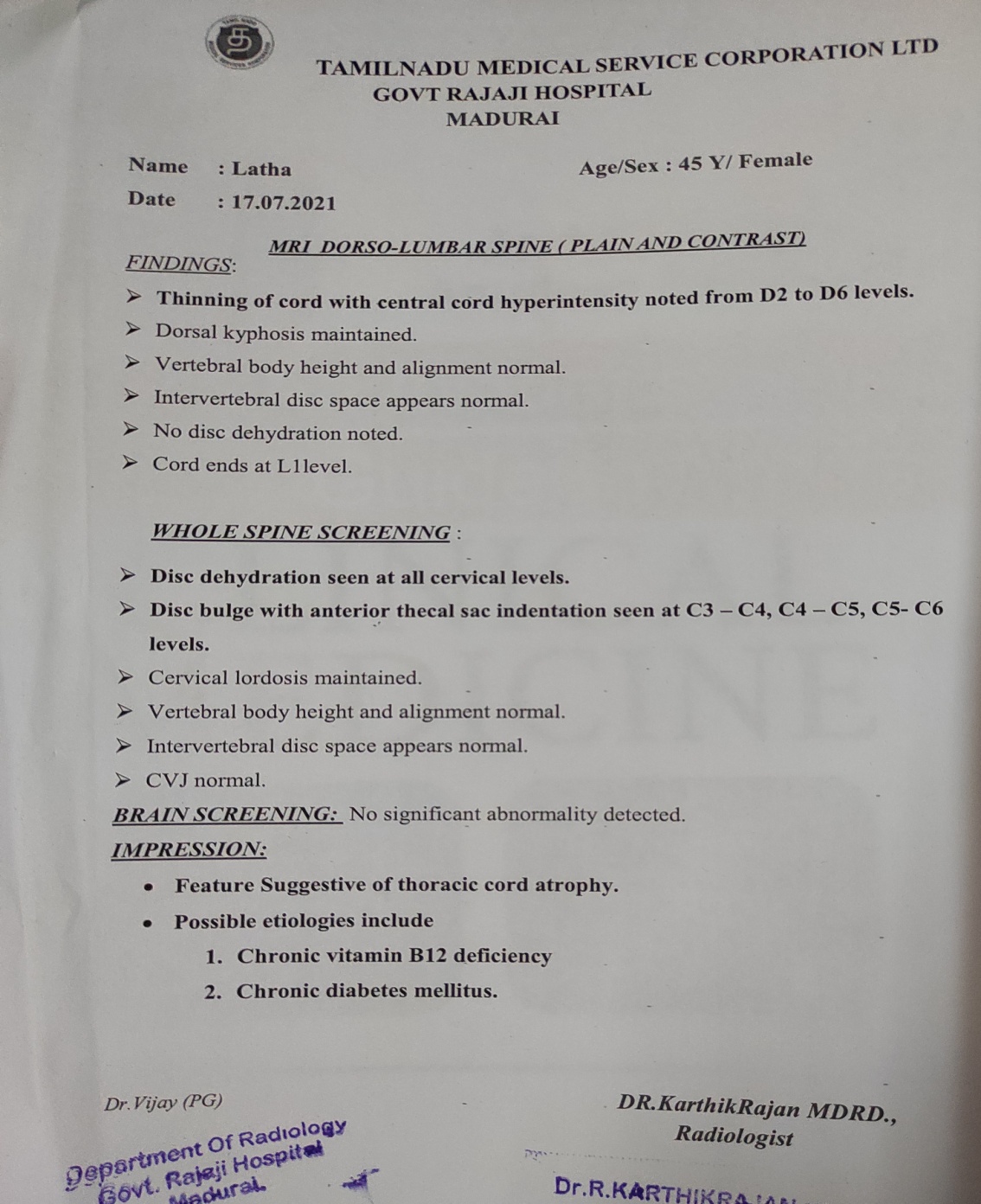 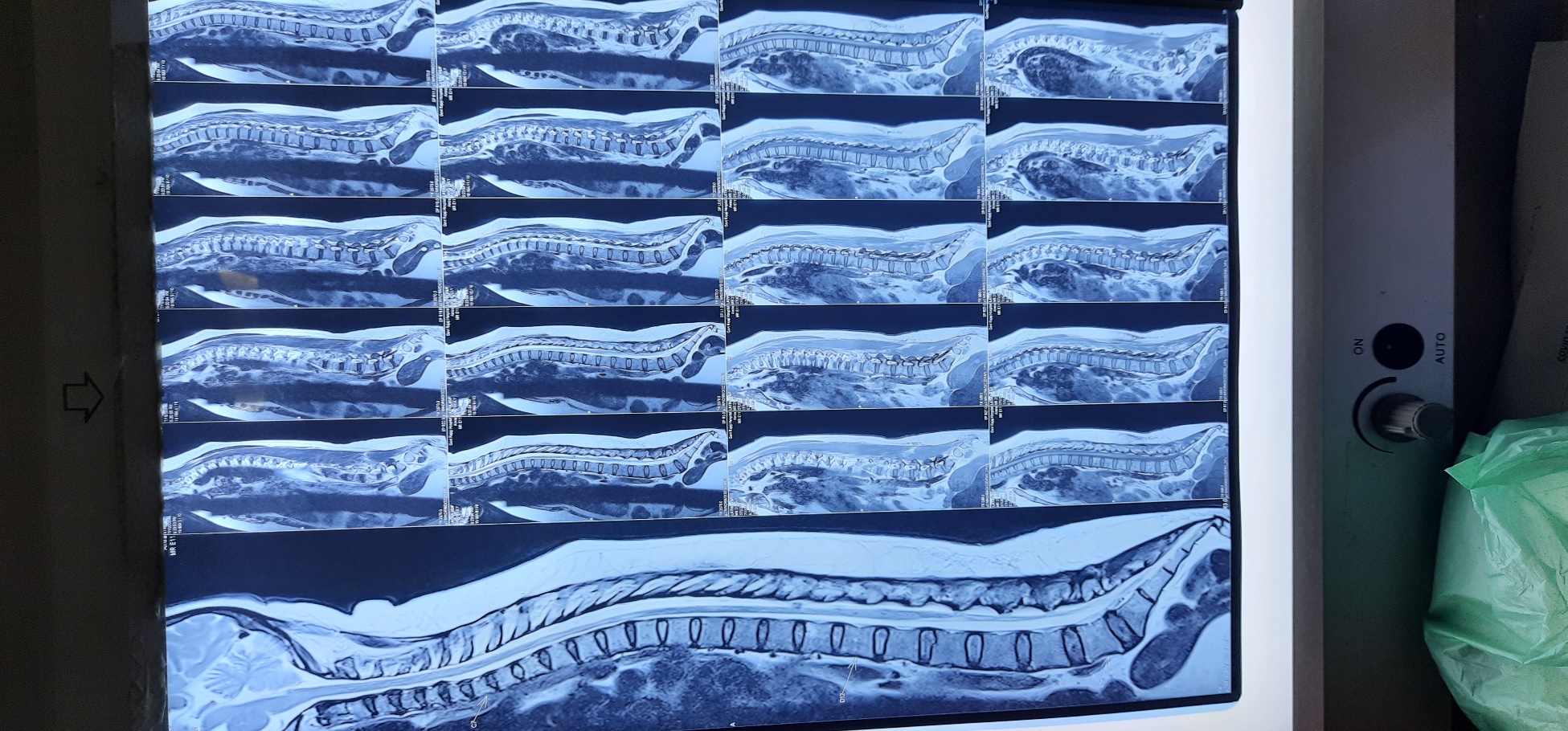 NEUROMEDICINE OPINION
IMPRESSION: Non compressive myelopathy/myeloneuropathy for evaluation
T. Carbamazepine 200mg 1bd
T.Baclofen 10mg 1bd
T.Diazepam 5mg 1HS
To do CSF analysis 
To do ANA and ANCA profile 
To do serum ACE
CSF ANALYSIS
NEUROSARCOIDOSIS
CTDs & VASCULITIS
INFECTIONS
MULTIPLE SCLEROSIS
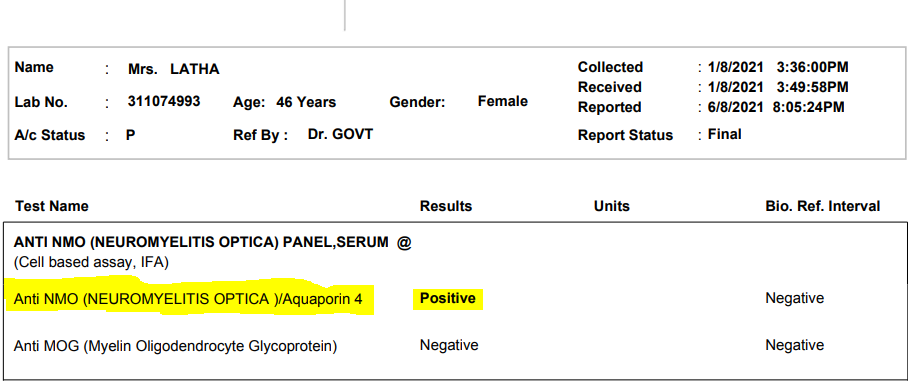 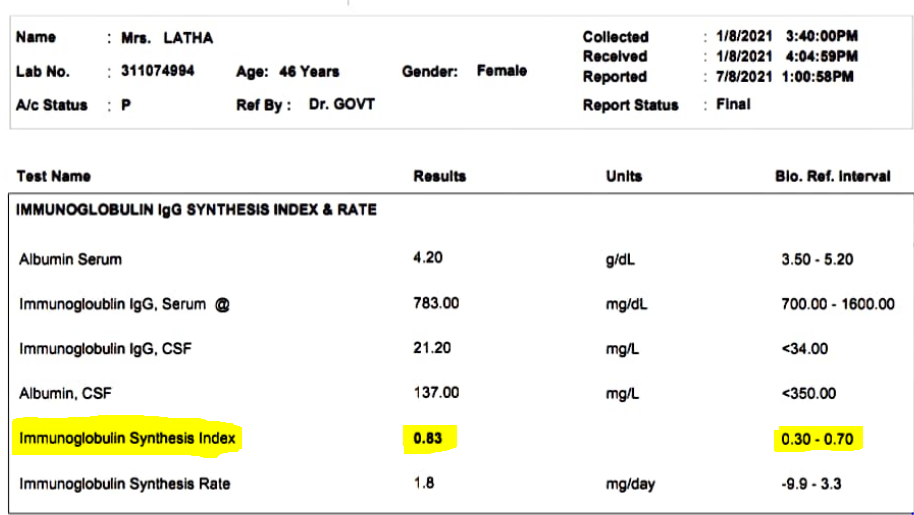 NEUROMEDICINE OPINION
NMO SPECTRUM DISORDER

Inj. Methylprednisolone
Inj. Rituximab
To continue CBZ , Baclofen , Diazepam
OPHTHALMOLOGY OPINION
Bilateral Pupil – RTL  , No RAPD

Bilateral  Fundus - Normal
FINAL DIAGNOSIS
TYPE II DIABETES MELLITUS
NMO SPECTRUM DISORDER
TREATMENT
Inj. Methylprednisolone 125 mg in 100 ml NS over 30 mins 
Inj. Rituximab 1gm in 500ml NS over 4 hours
T.Carbamazepine 200 mg 1bd
T. Diazepam 5mg 1HS
T.Baclofen 10mg 1BD 
T. Metformin 500mg 1TDS
T.Glipizide 5mg 1BD
Repeat Rituximab dose after 2 weeks and 6 months interval
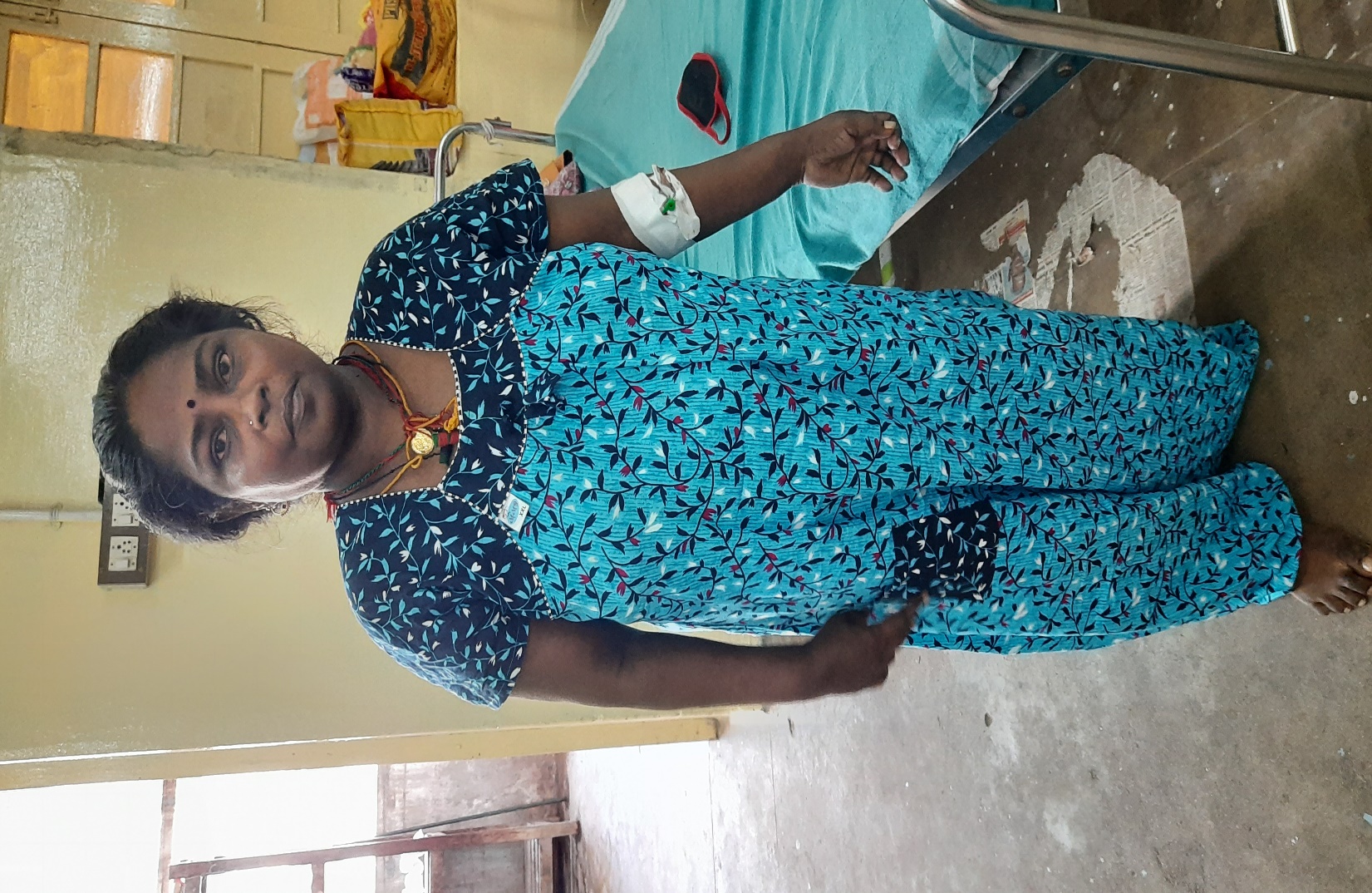 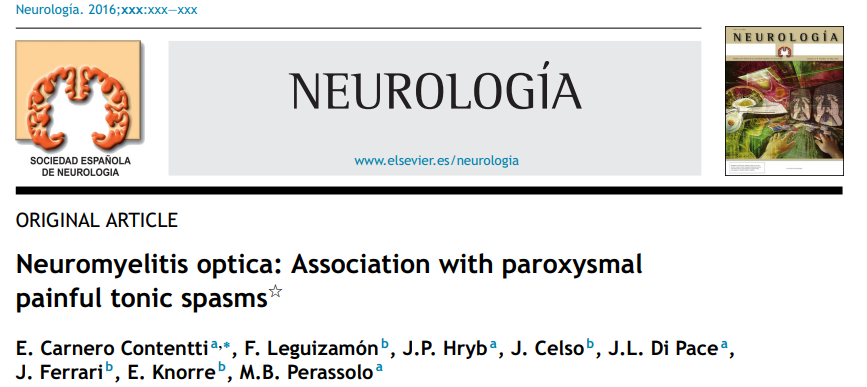 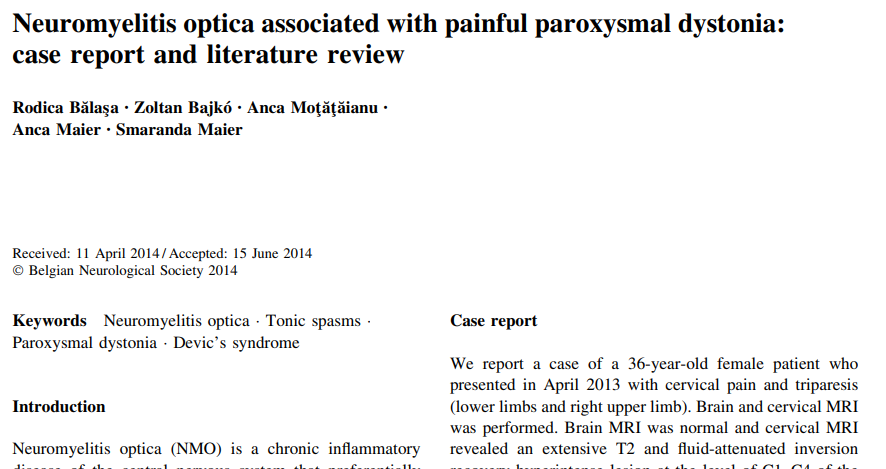 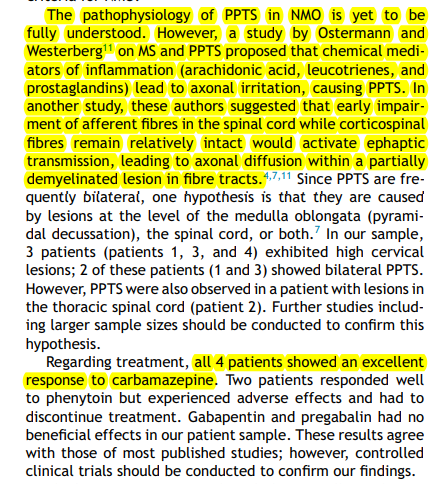 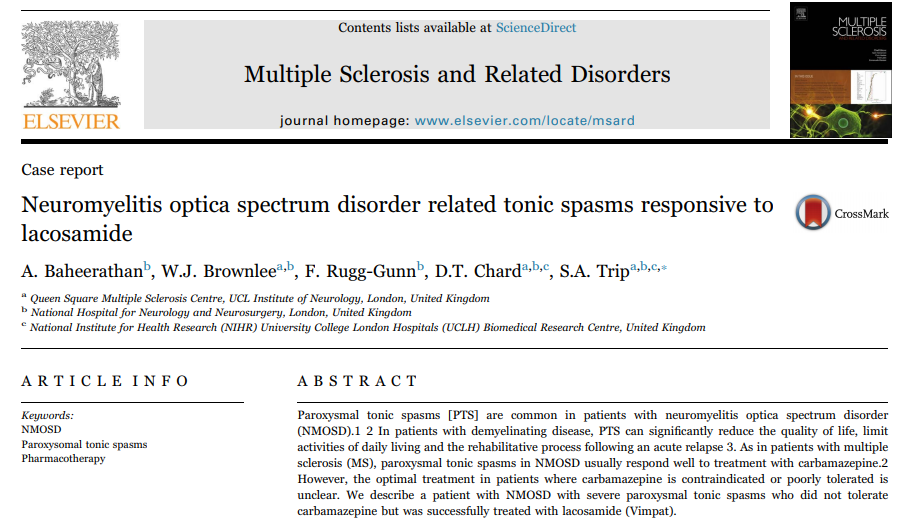 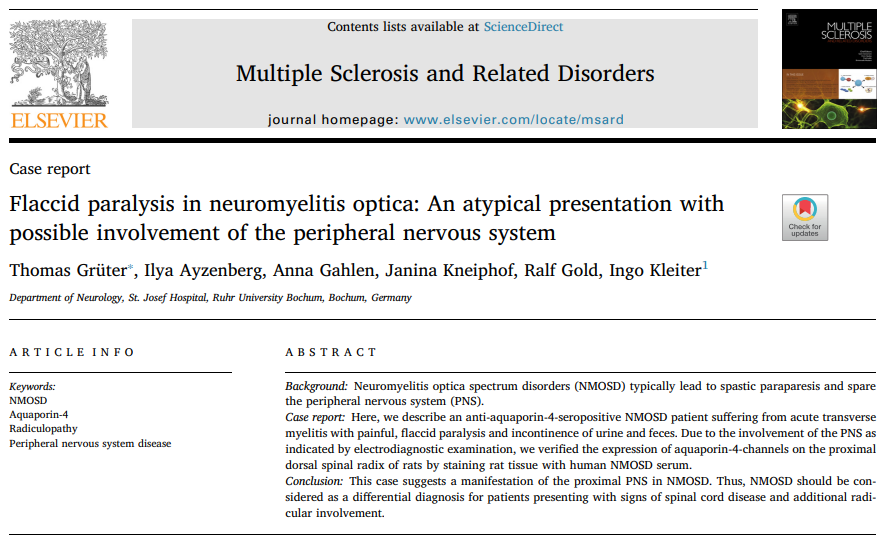 AIM OF THE PRESENTATION
To discuss about an approach to flaccid paraparesis
To discuss about various presentation of NMO
NMOSD as Tonic Spasms –an unseen presentation
THANK YOU…